Closing Remarks on the HIV RTCQI Workshop in South Africa
June 7, 2024
RTCQI Best Practice Workshop – Africa Region, Cape Town
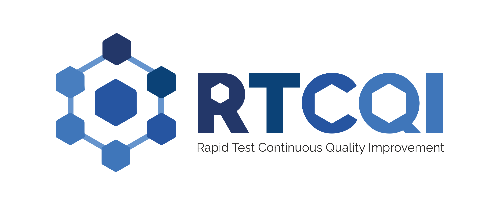 Appreciation of Workshop Planners, Logisticians etc.
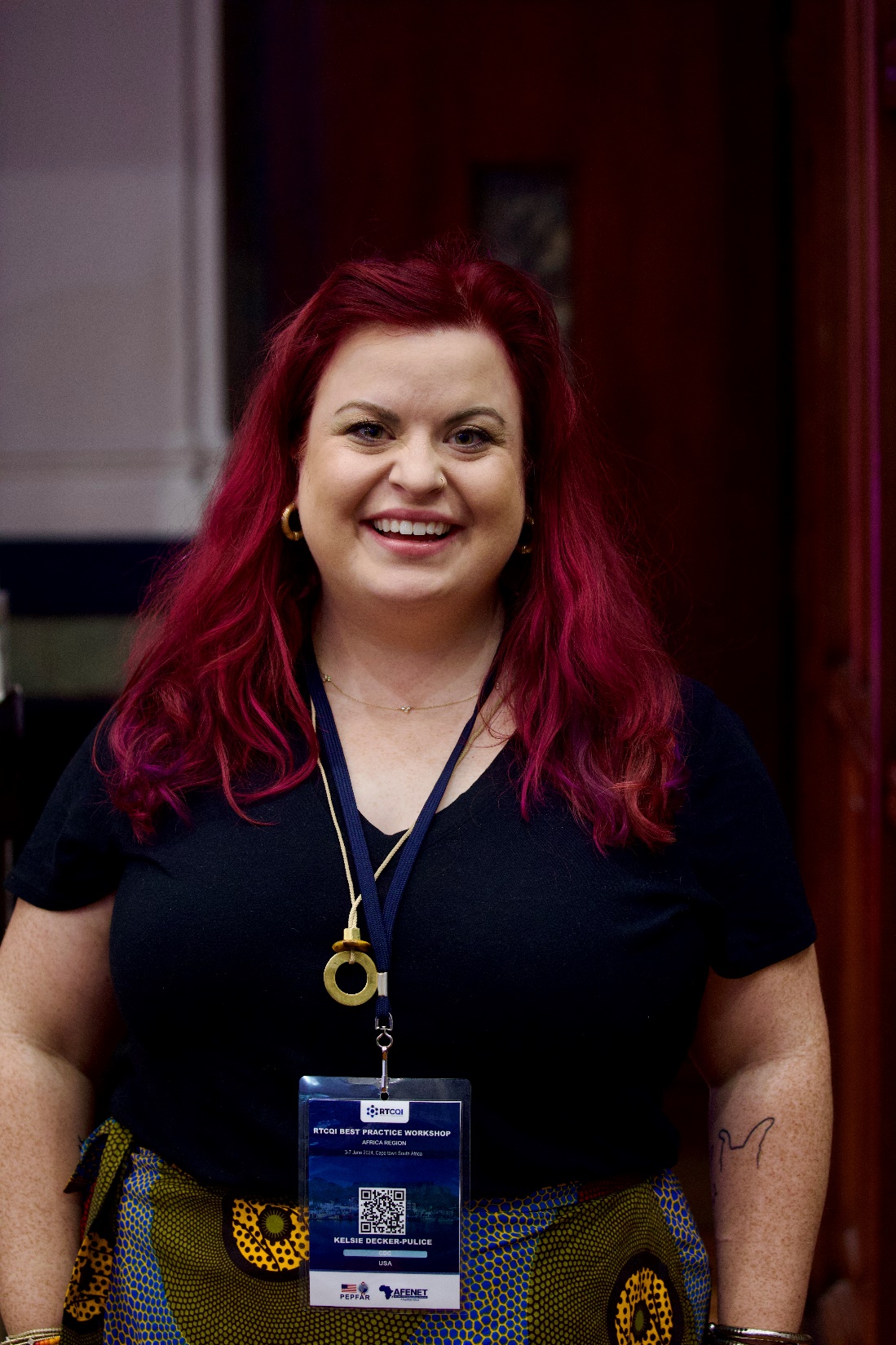 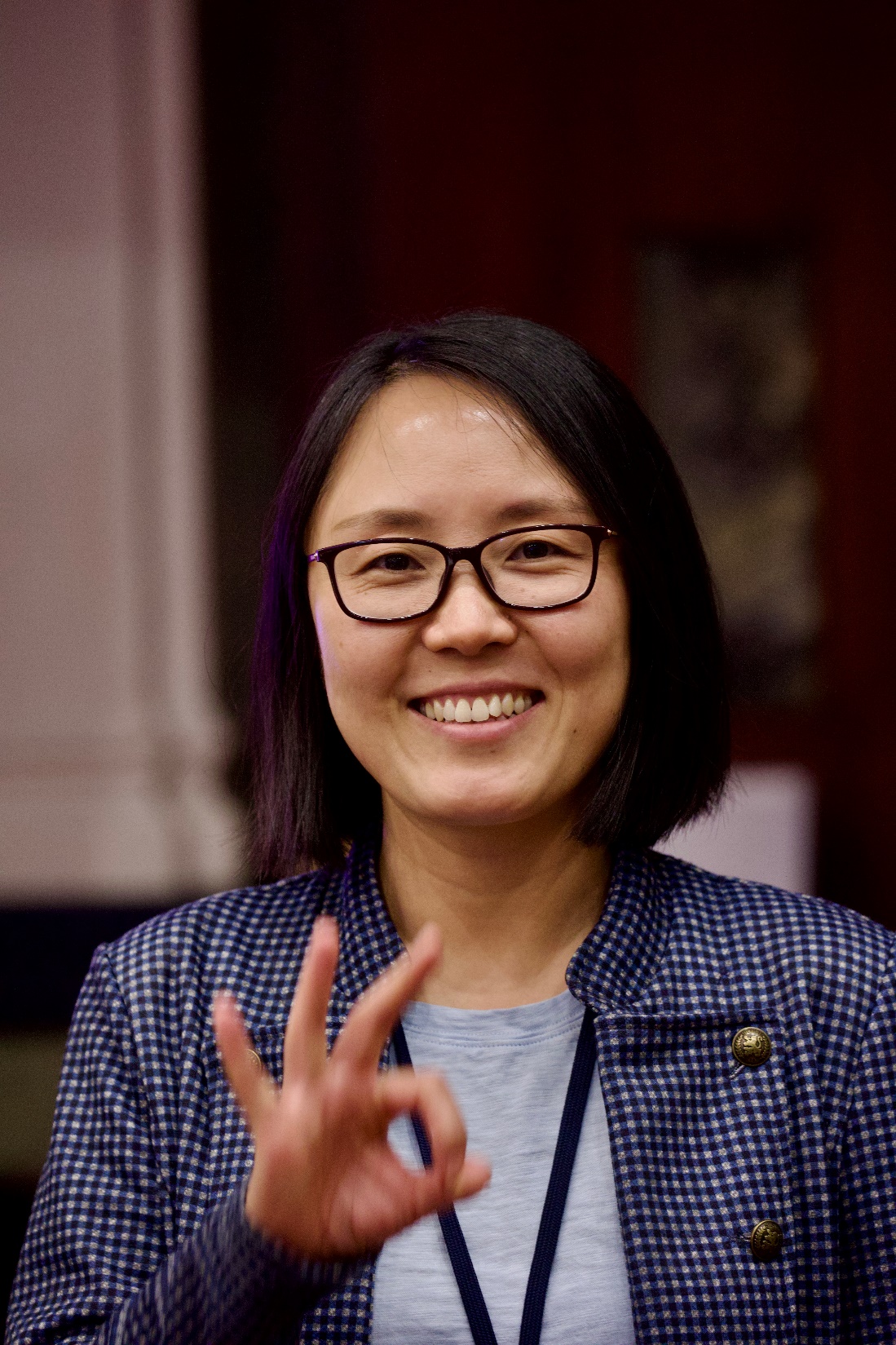 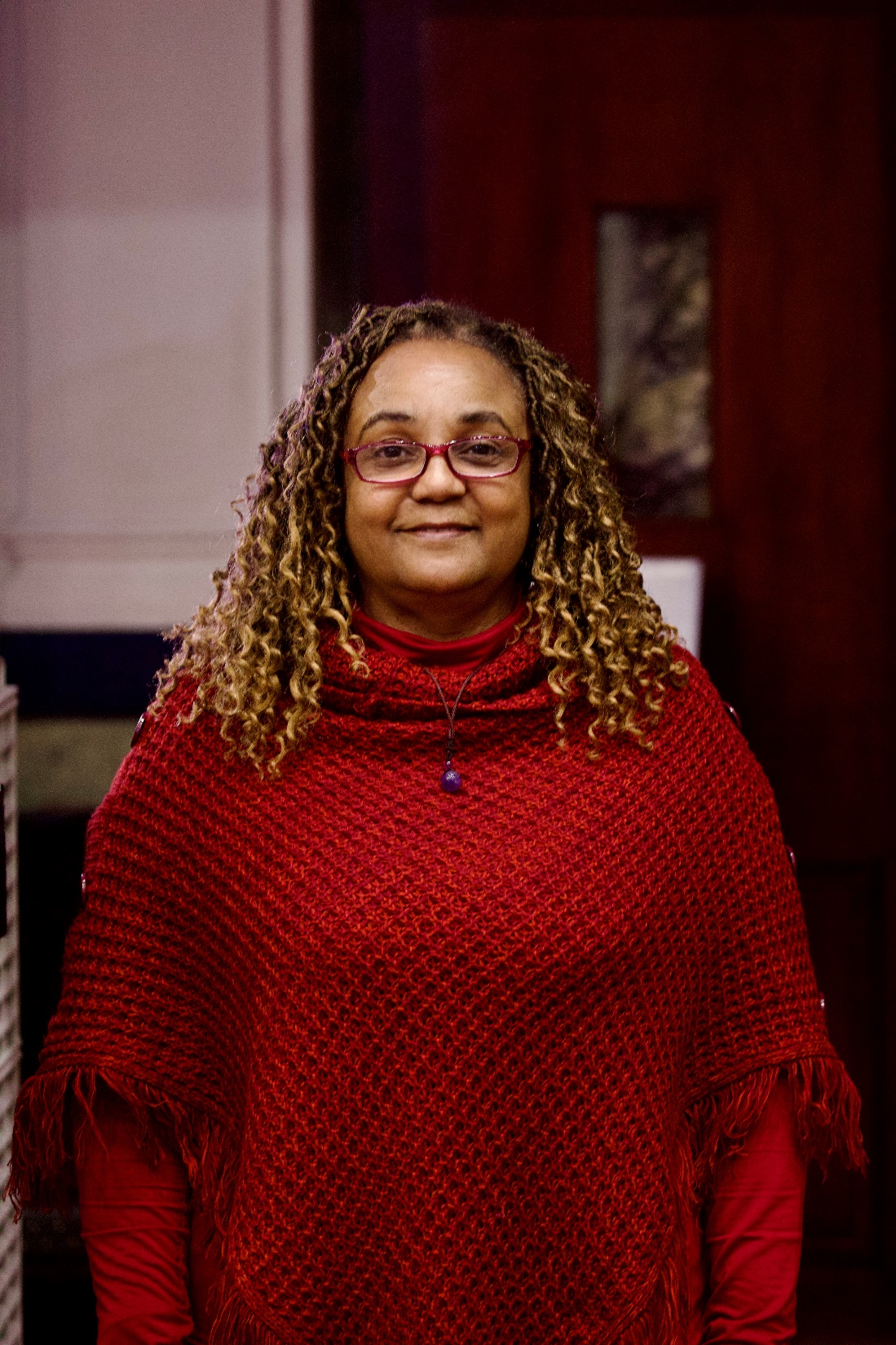 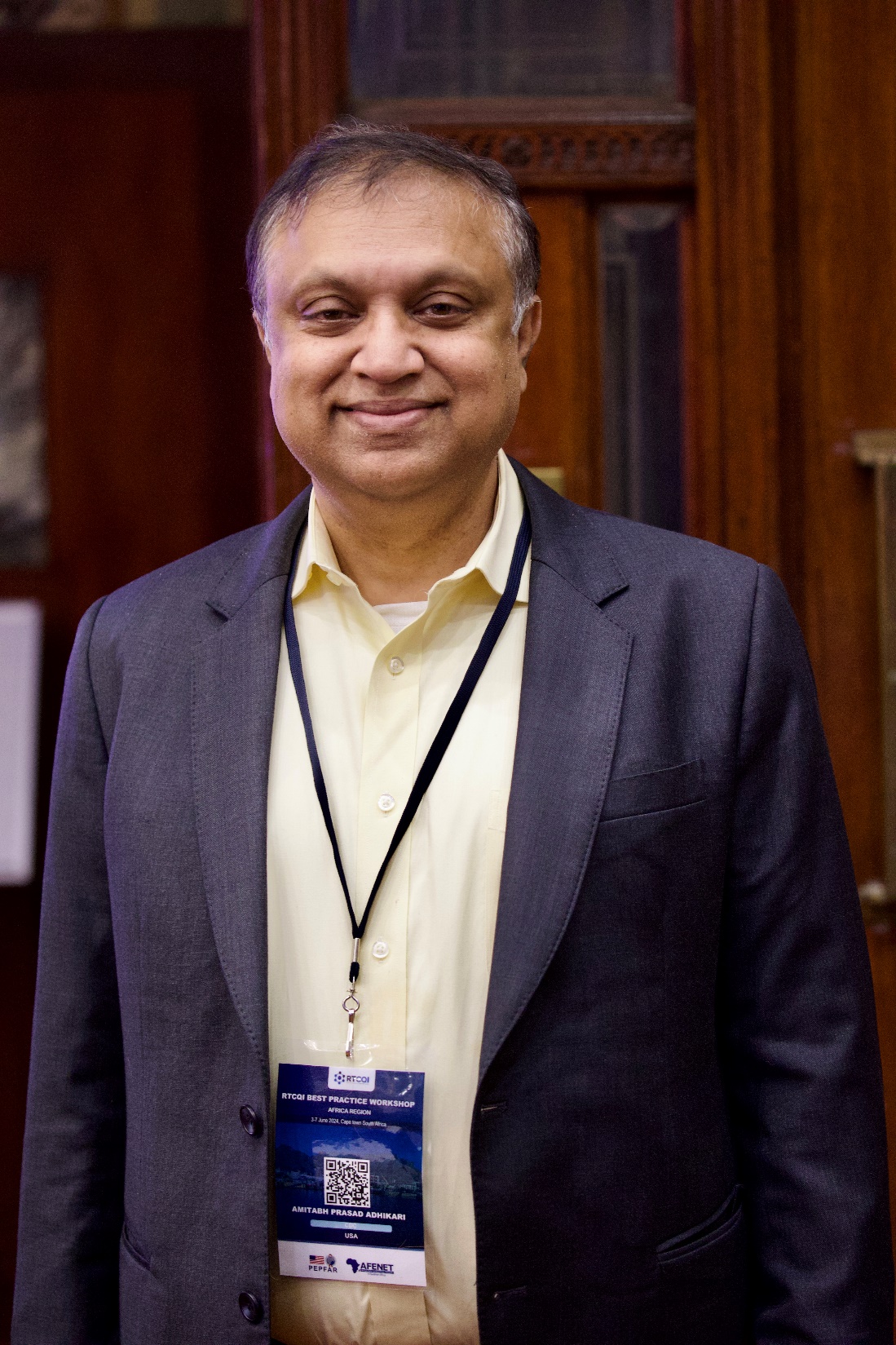 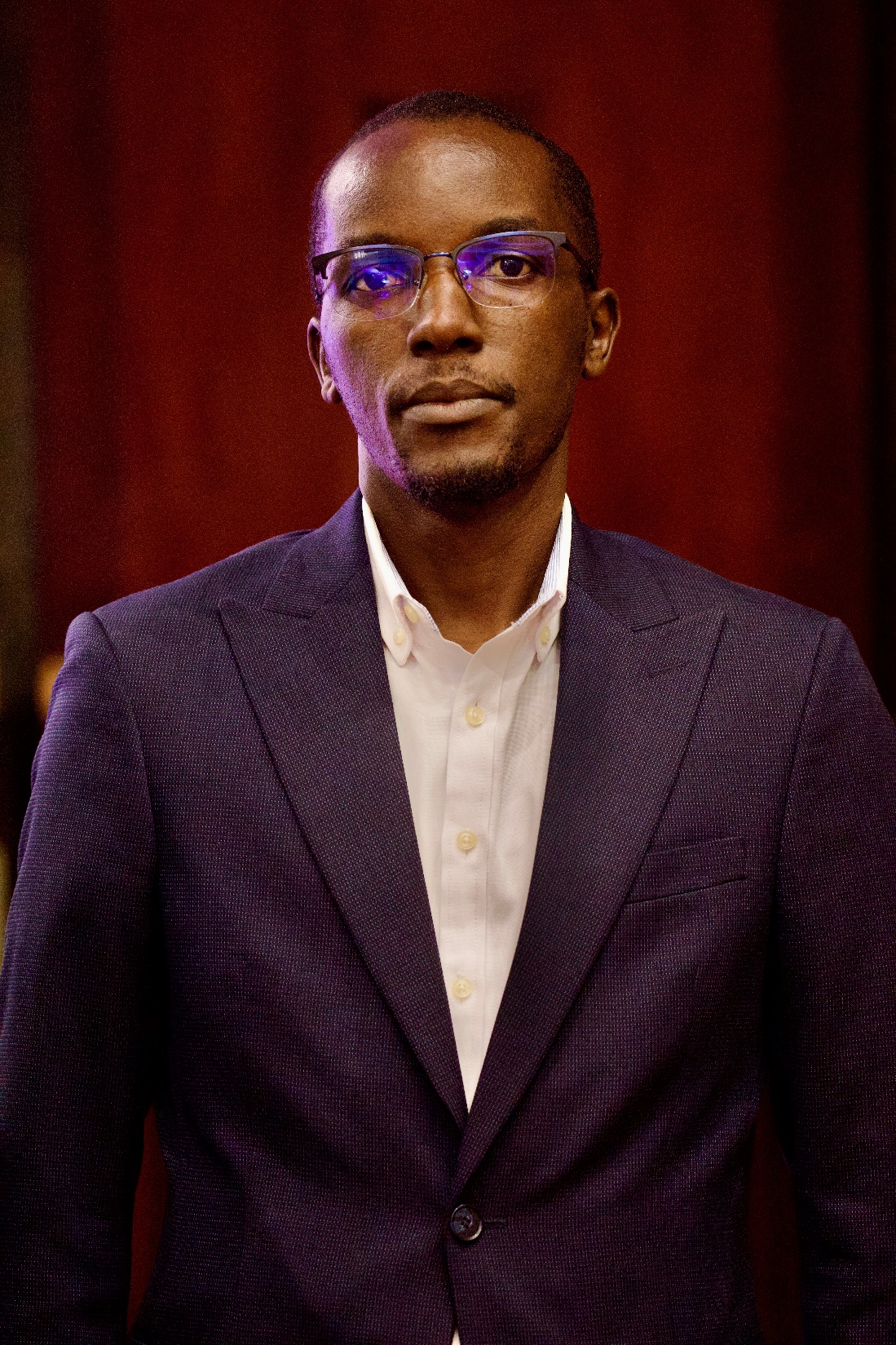 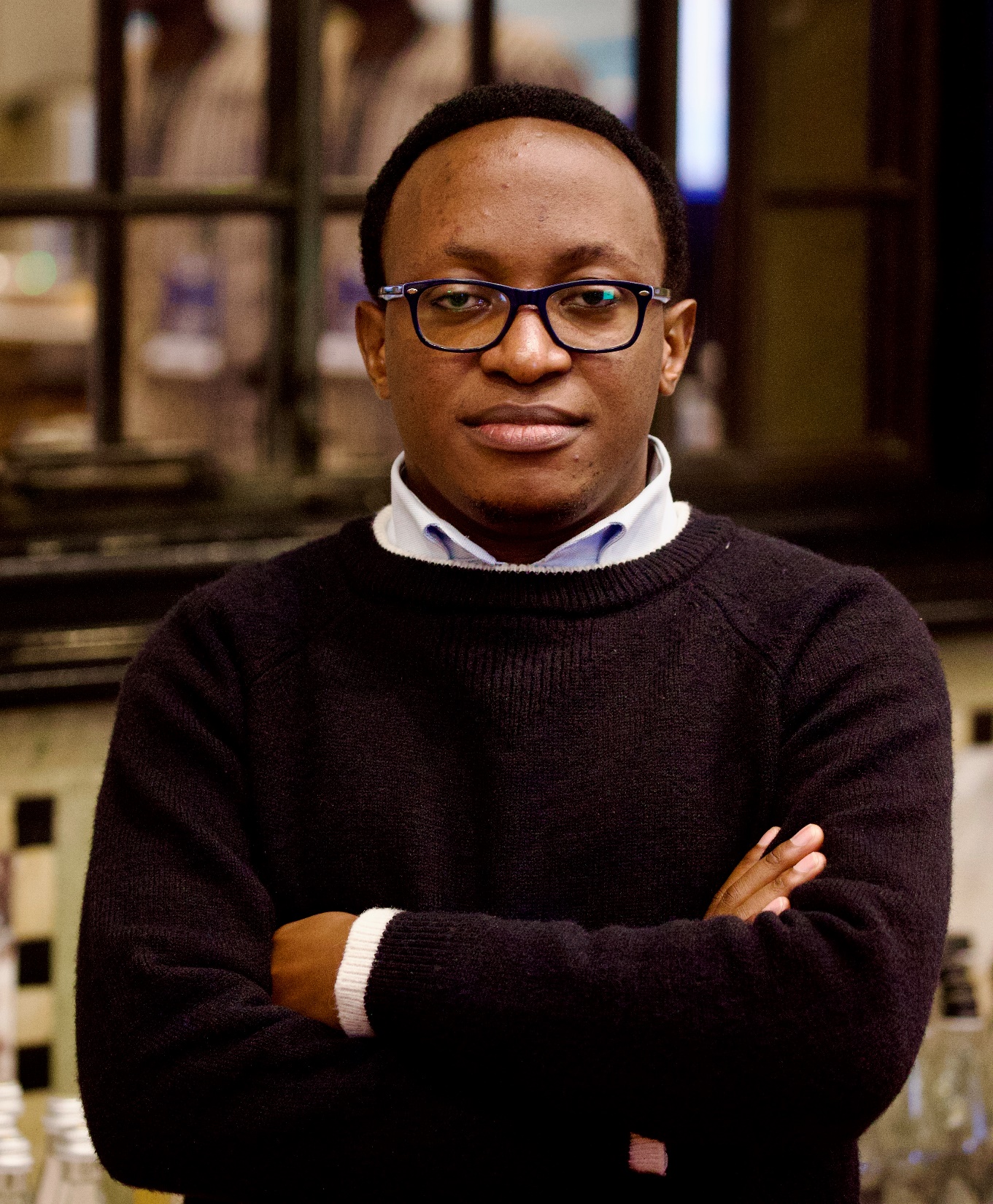 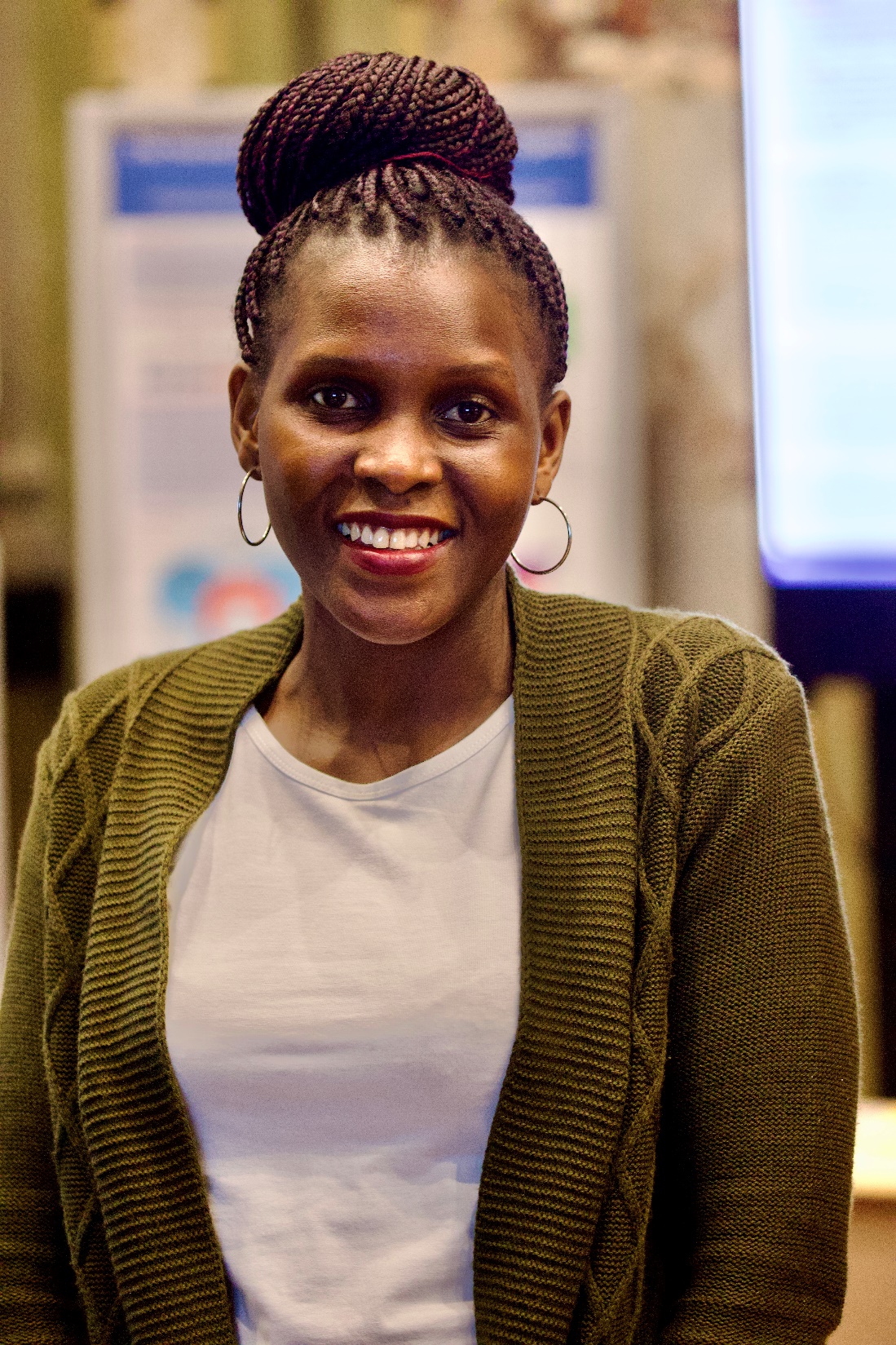 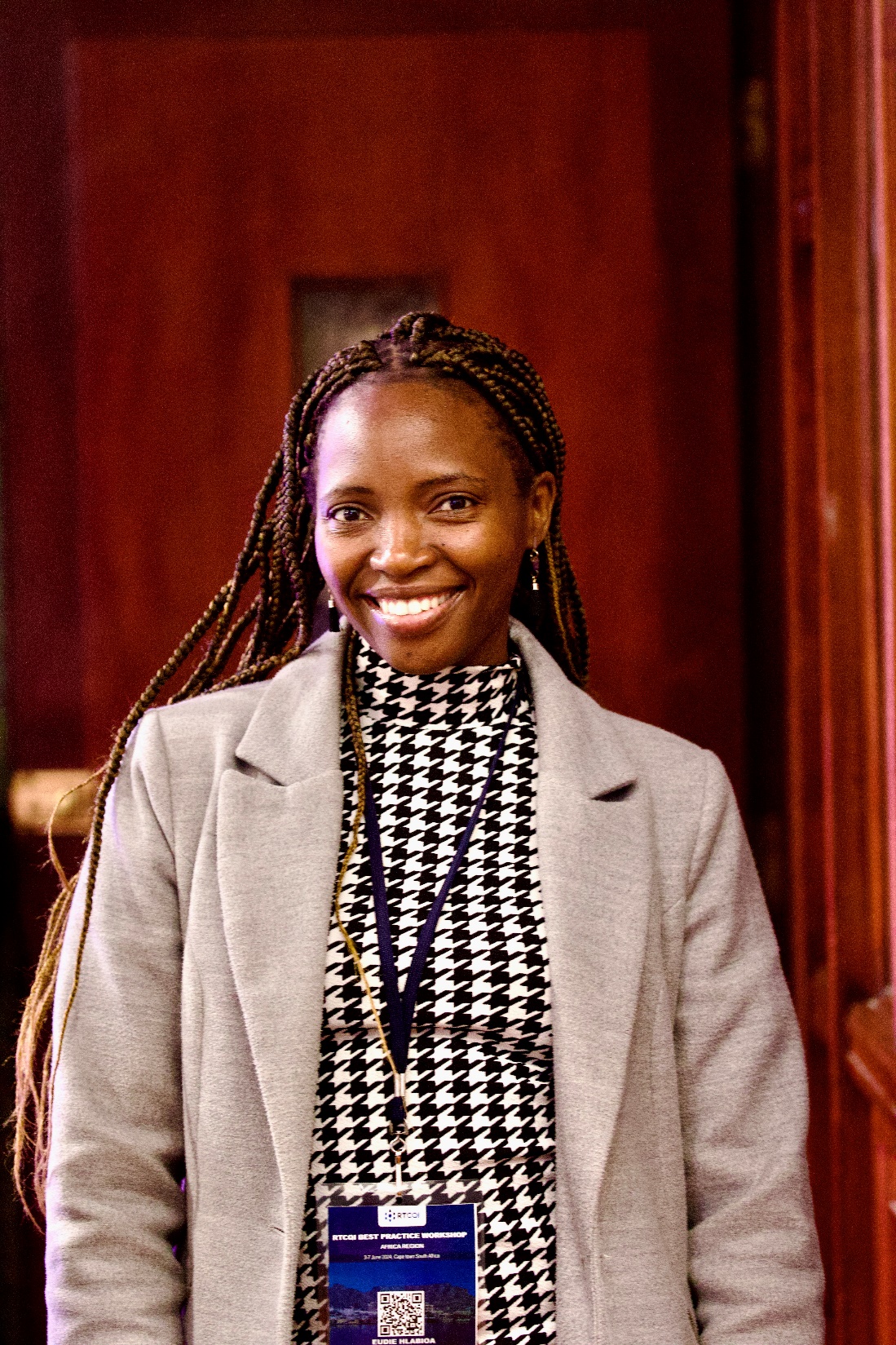 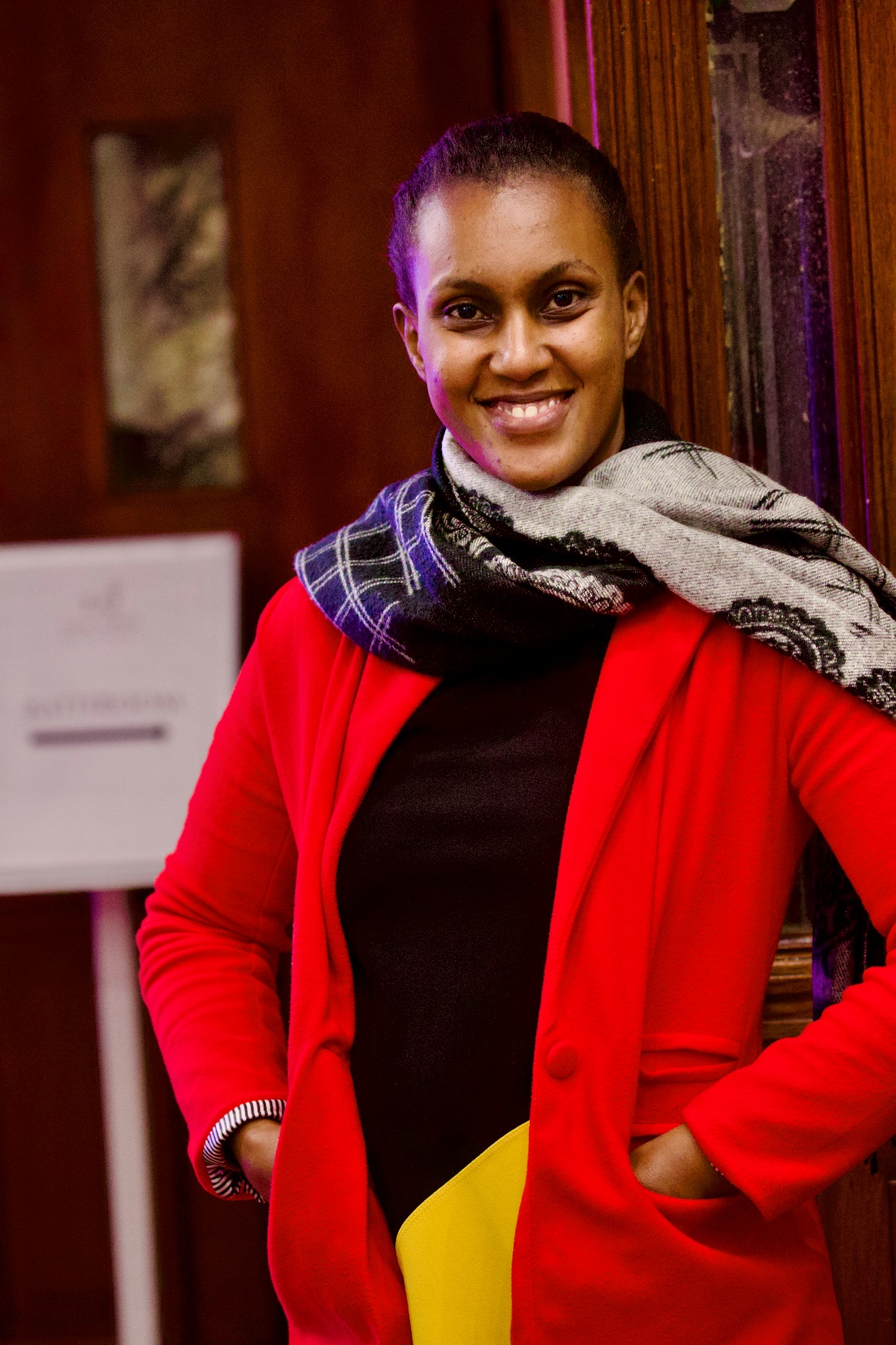 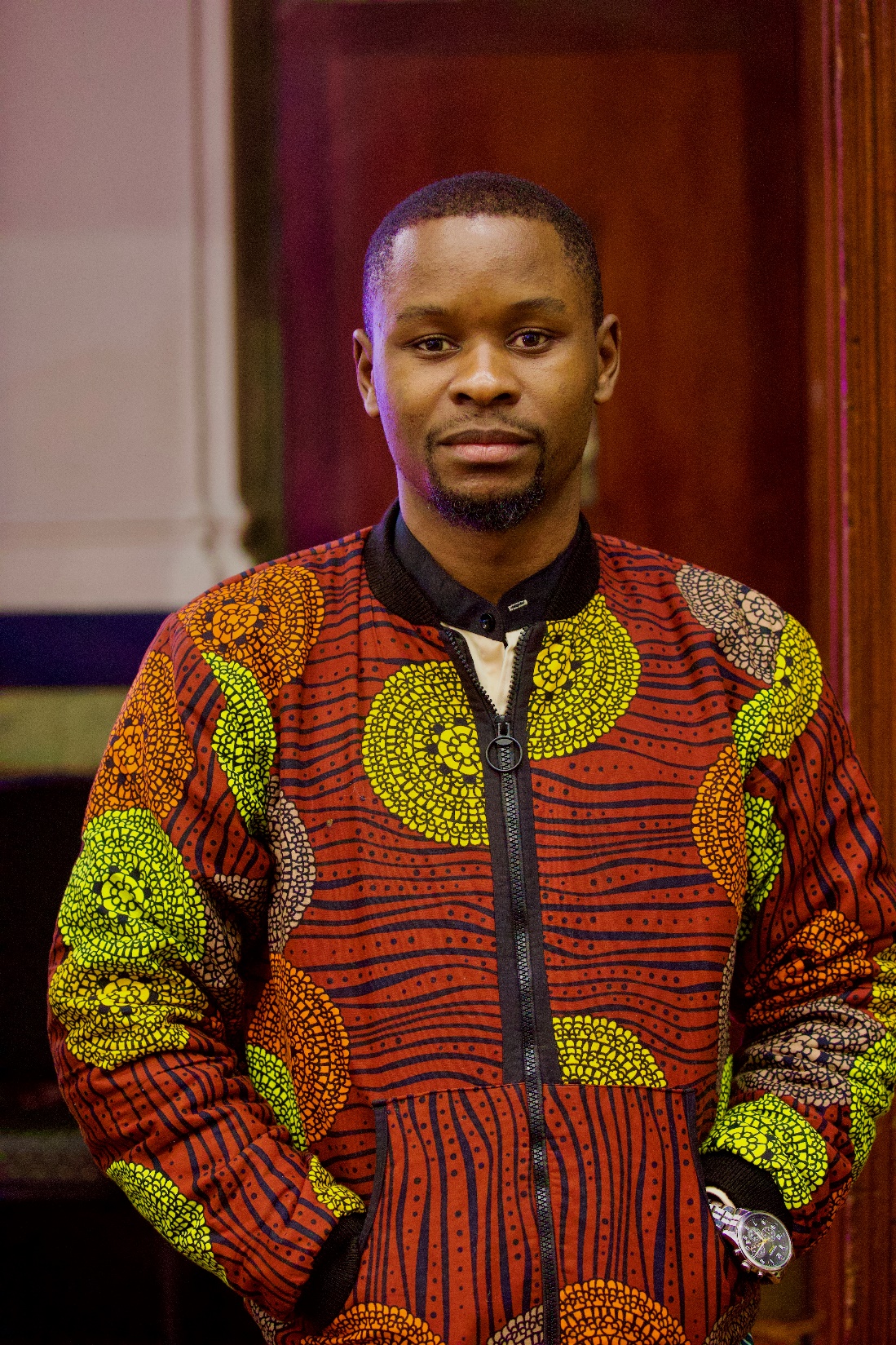 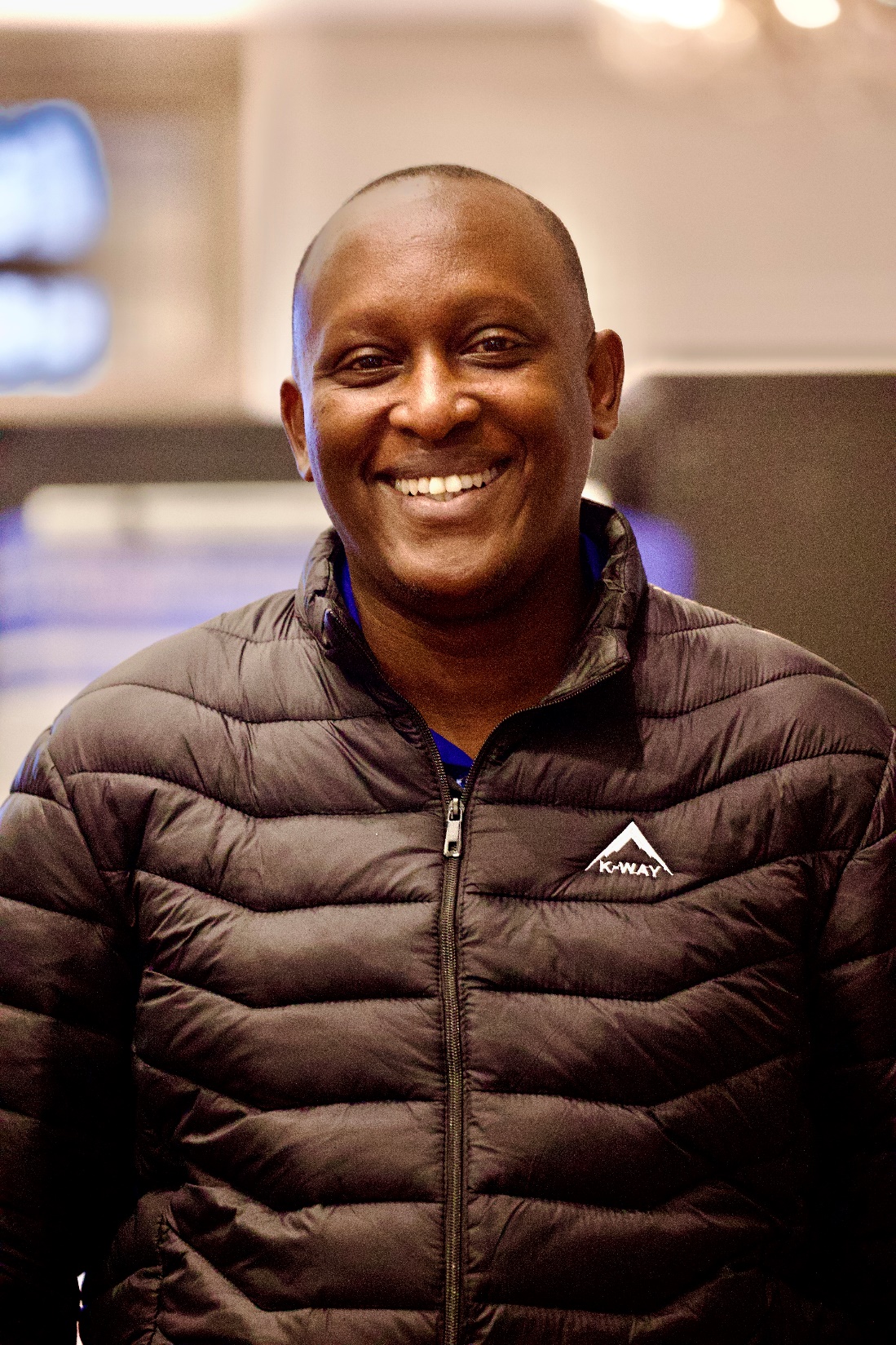 Audio Visual Team, Registration etc.
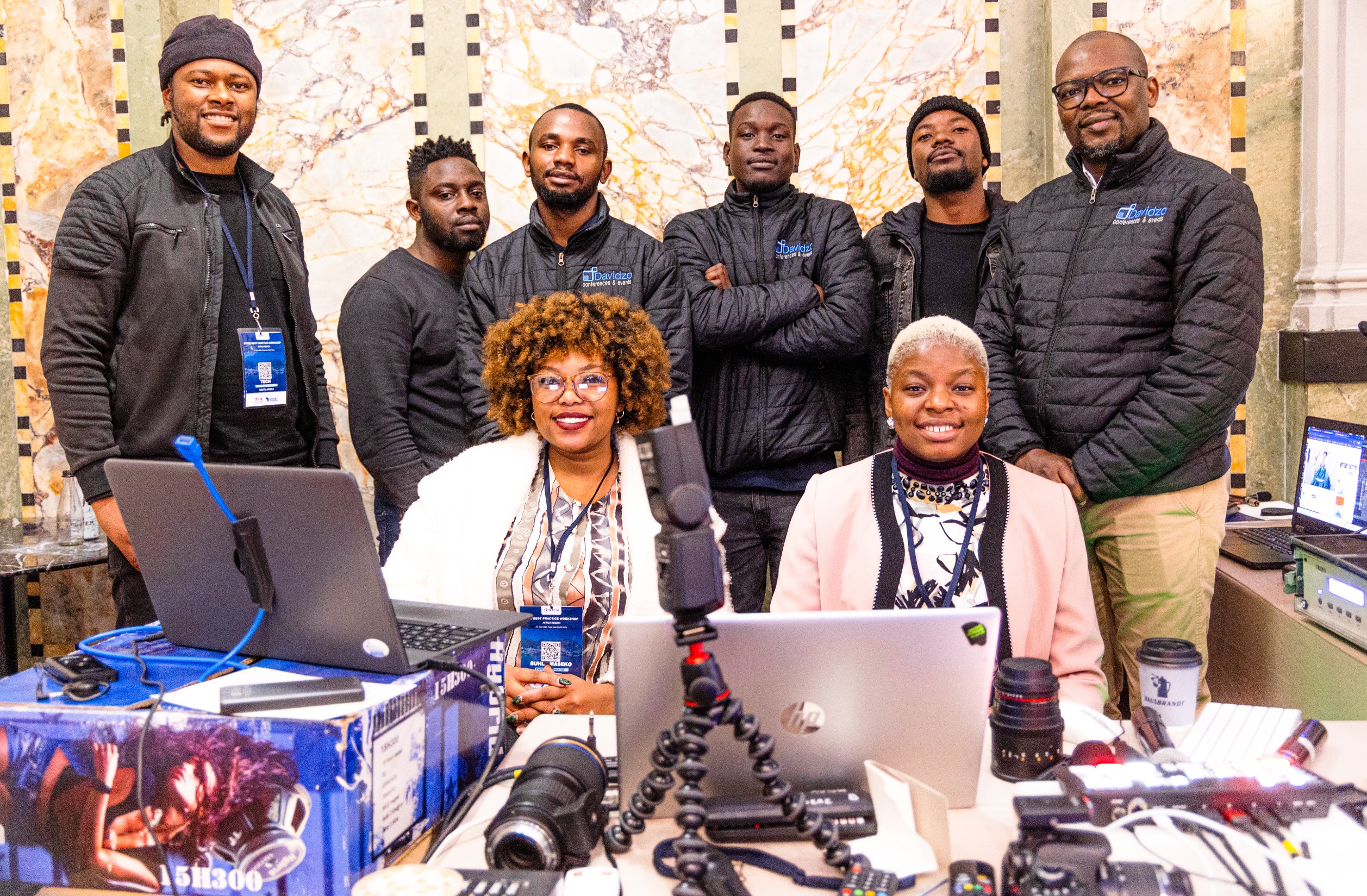 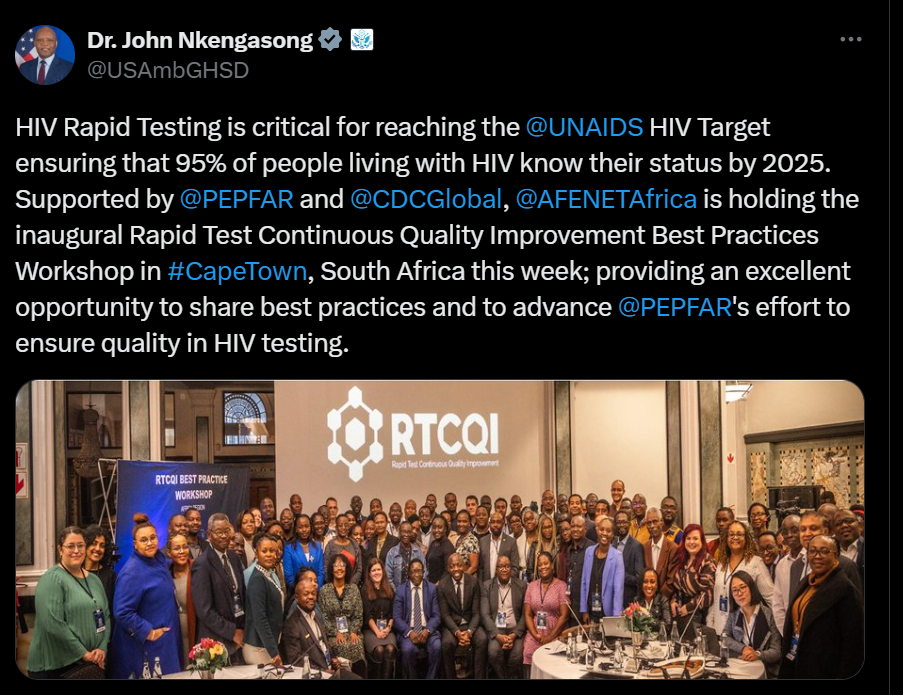 Participants
Presence of PEPFAR, IP and MOH
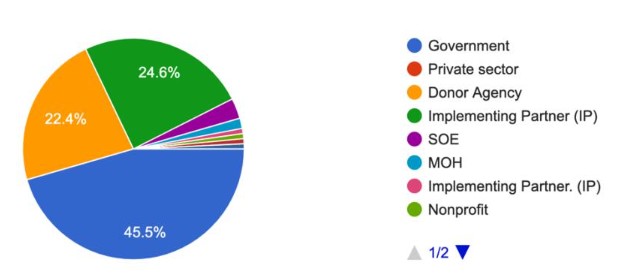 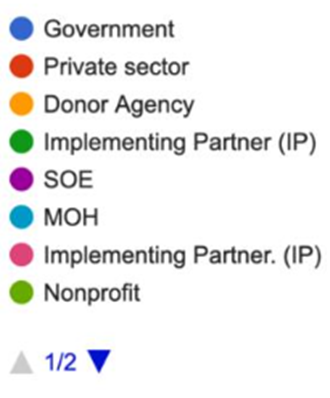 Critical Steps to Ensure Accuracy of Testing
Having a policy around HIV testing that mandates who, when why
Selecting right tests and testing algorithm
Adequate training of testers including certificate and recertification
Standard record keeping/logbook
Proficiency testing program
Robust supply chain and inventory management system
Kit lot verification at national or regional level
Active and ongoing corrective action program
Key Enablers & Critical Steps of Successful HIV Quality Testing
Ensure strong CQI processes, including the incorporation of HIV RT-CQI, for all countries, regardless of the testing algorithm being used.

Encourage all countries implementing either algorithm to conduct retesting for verification before commencing ART. Retesting for verification will significantly improve the PPV even with the 2-test algorithm.

Encourage strong post market surveillance for all testing approaches

Encourage strong collaboration between all stakeholders is vital. This is the integration of science, politics and policy in the delivery of health care
HIV Testing Strategies | Quality of Testing is More Critical than Just Testing  Strategy
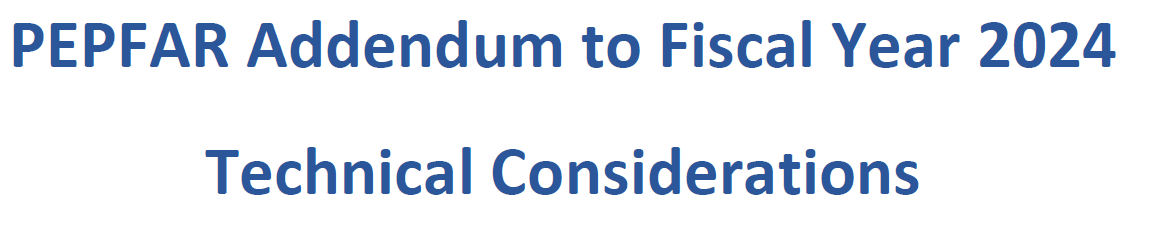 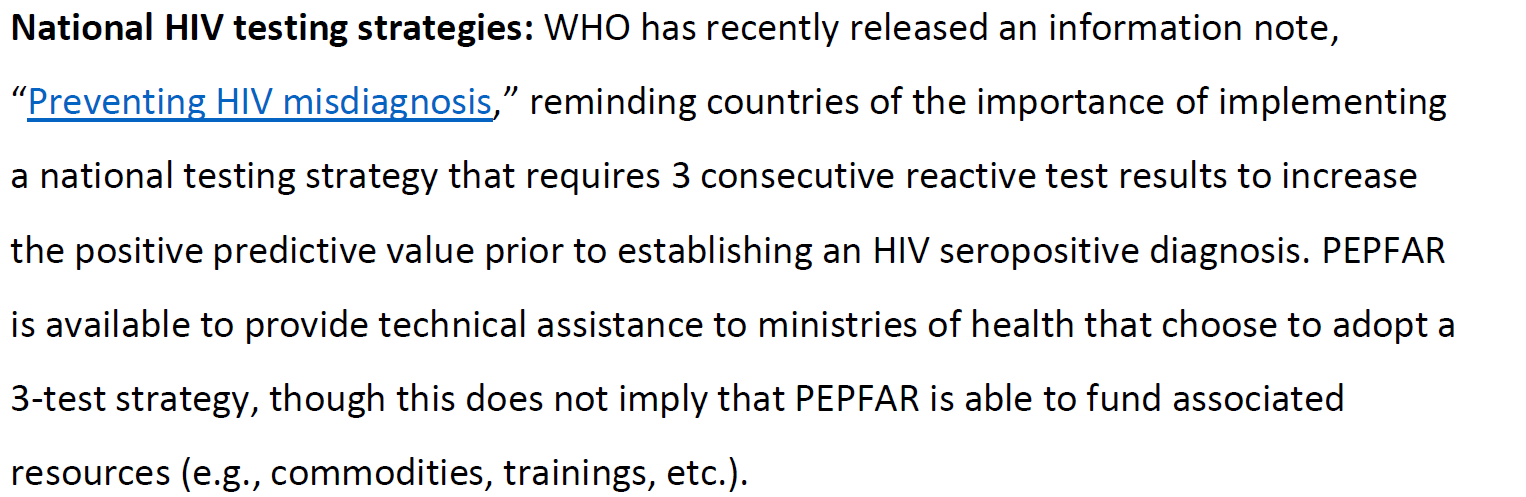 Performance of National Algorithm in Nigeria-
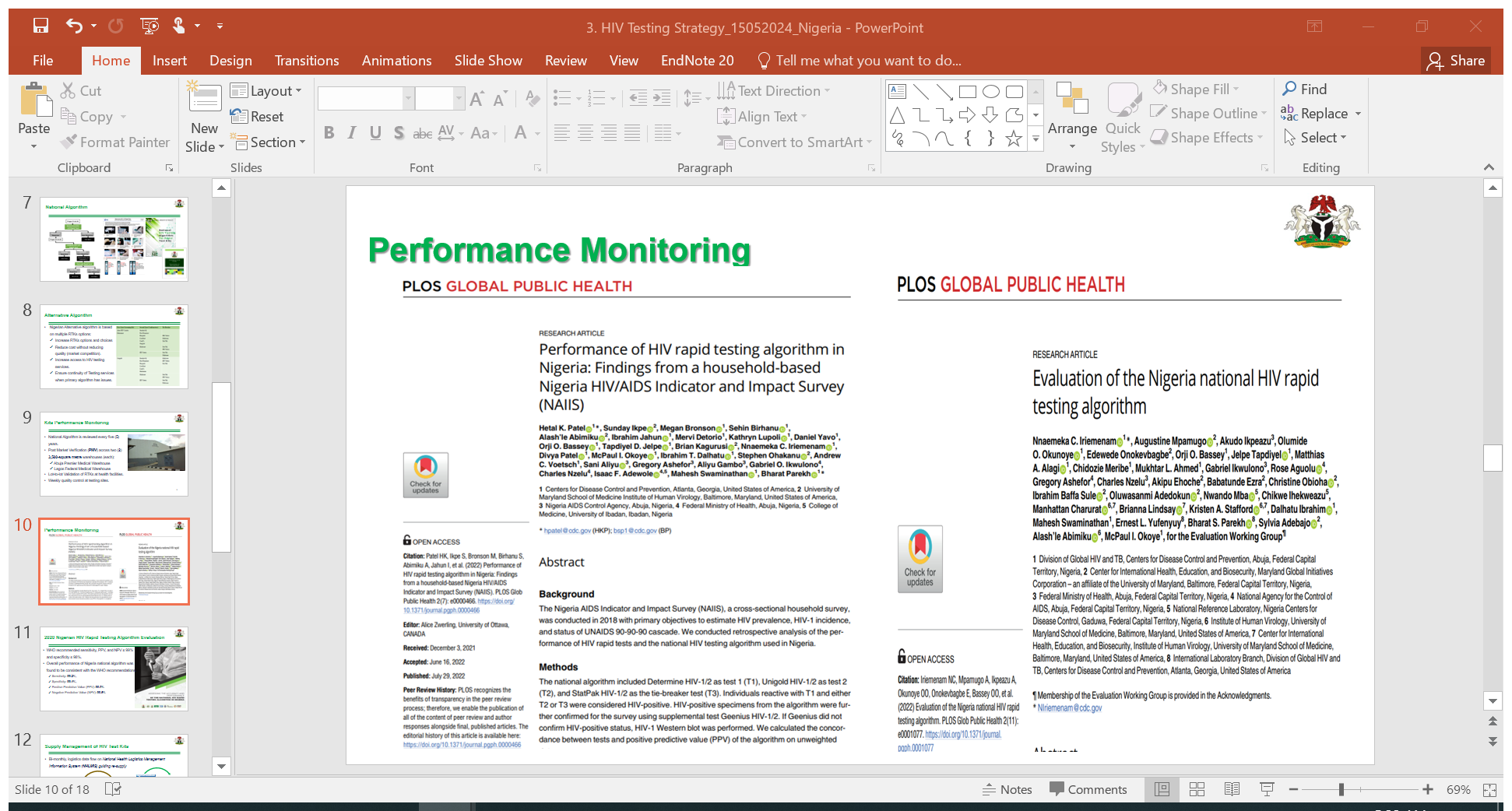 Data to Inform on the Performance of the Algorithm
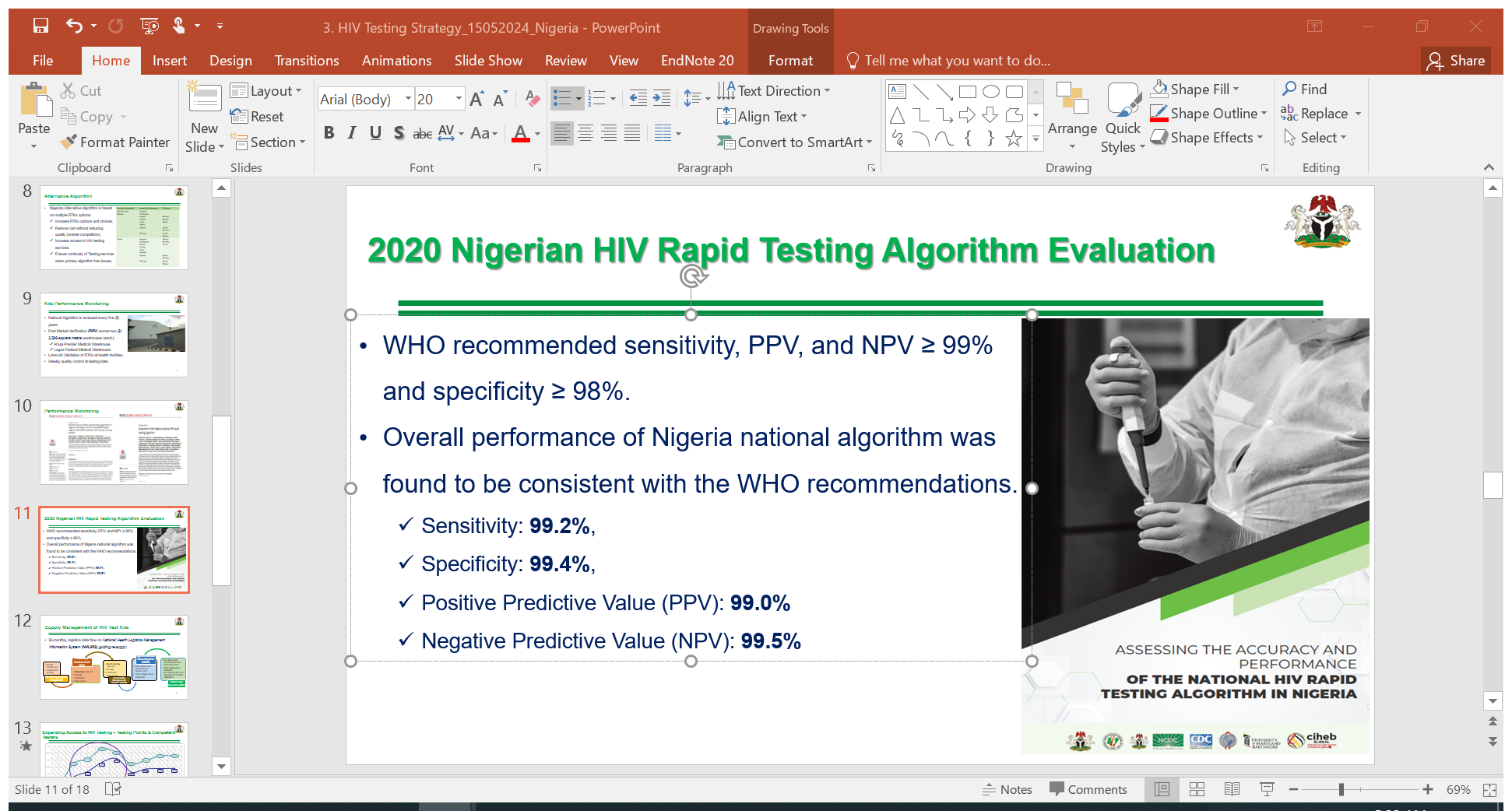 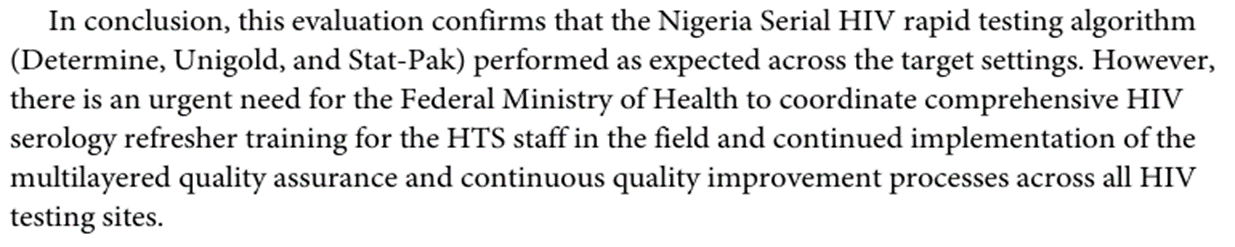 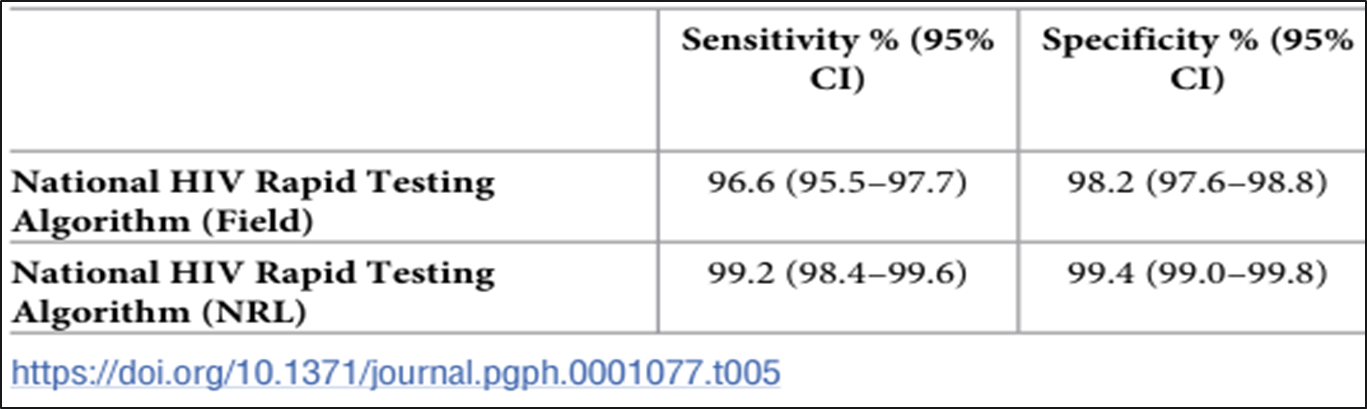 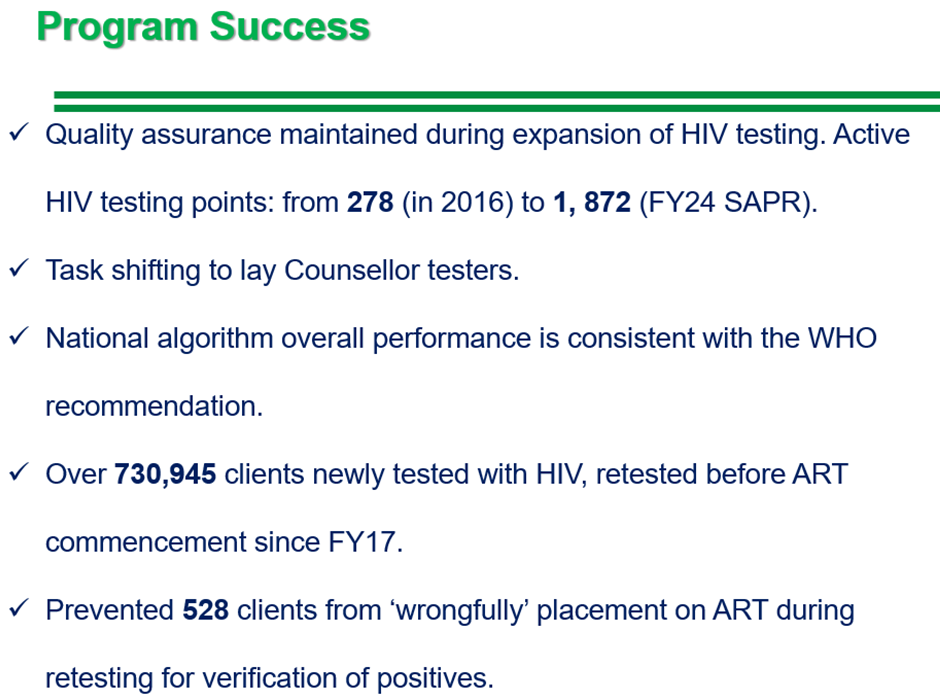 Using Data to Inform on Performance of 4th Gen Tests
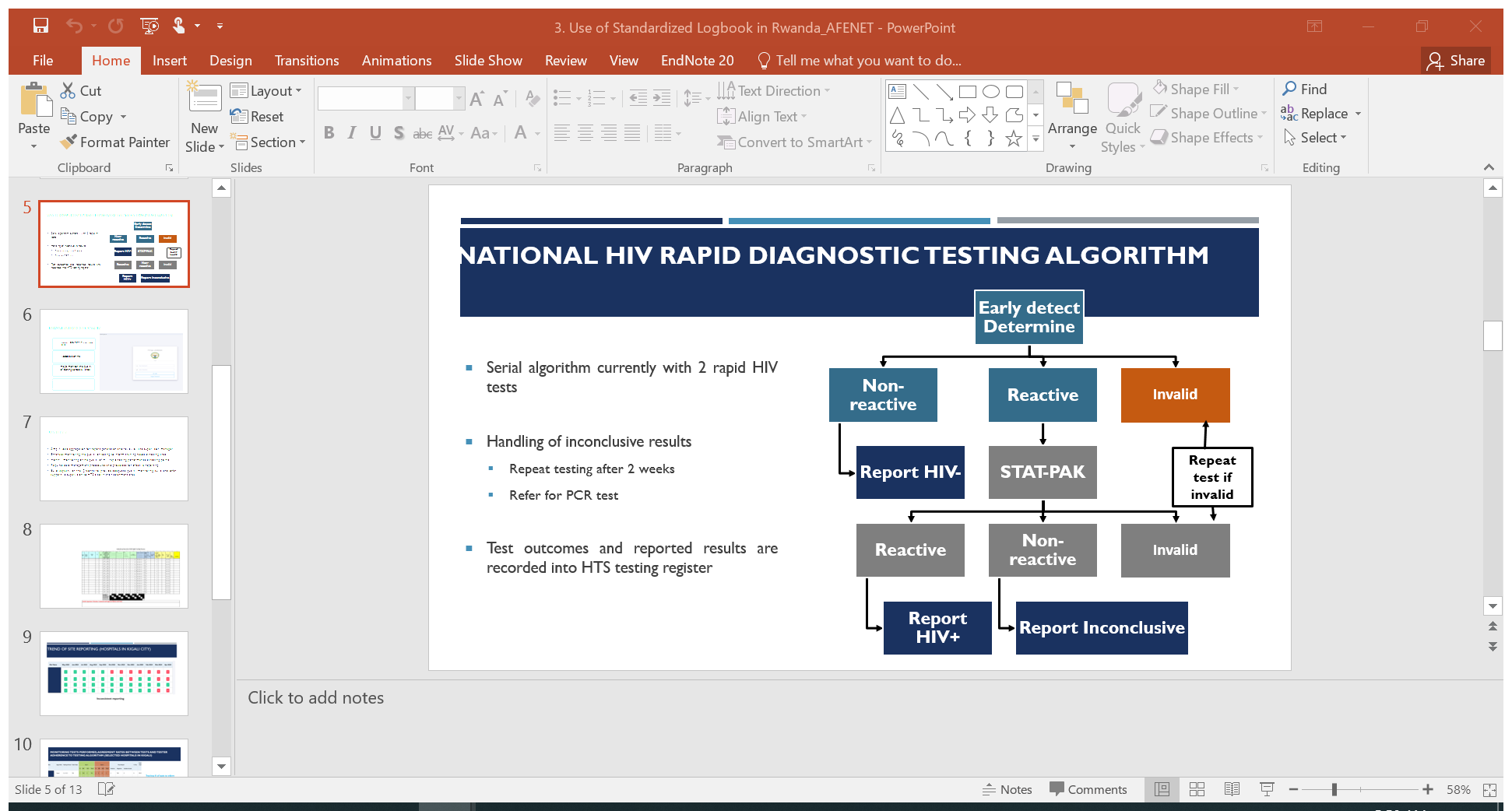 Think of PT etc.
Performance of the 4th Generation Rapid Tests
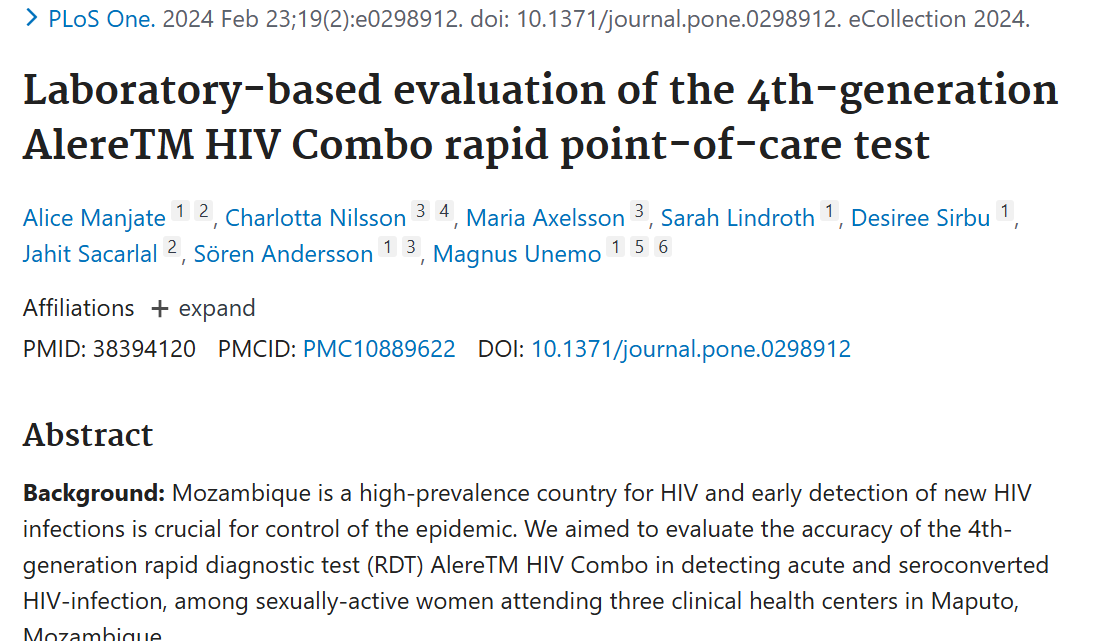 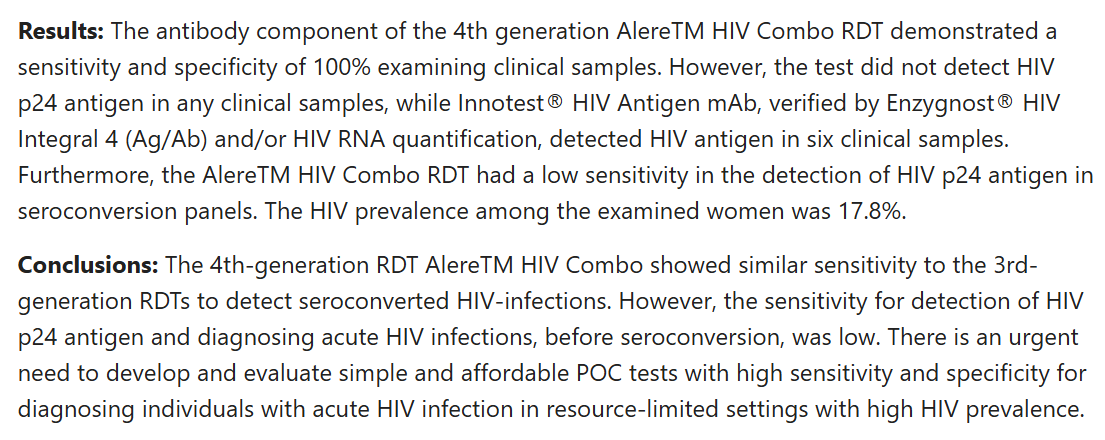 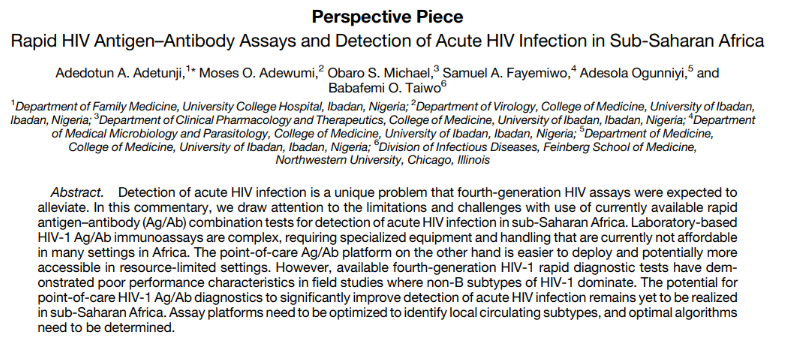 Using Data to Inform on Performance of 3-Test Algorithm
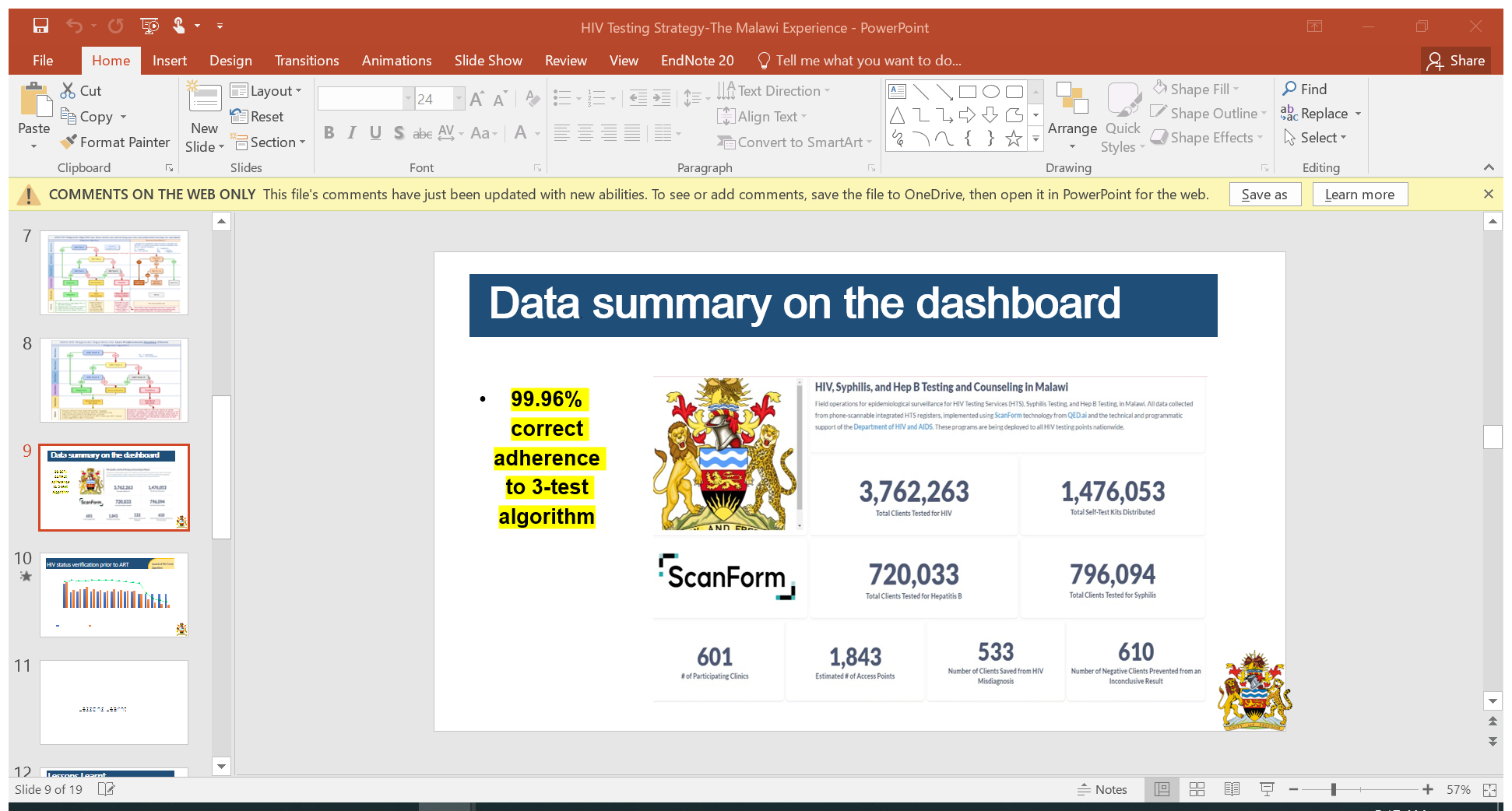 Increase in Number of Inconclusives Following Switch
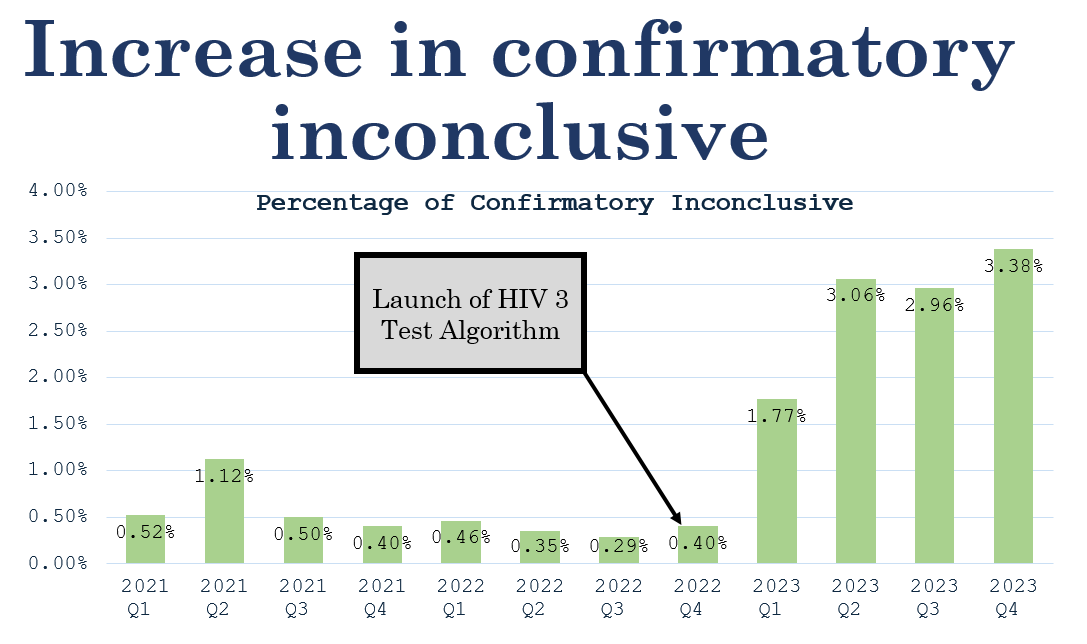 Drop in Retesting for Verification Prior to ART-Malawi
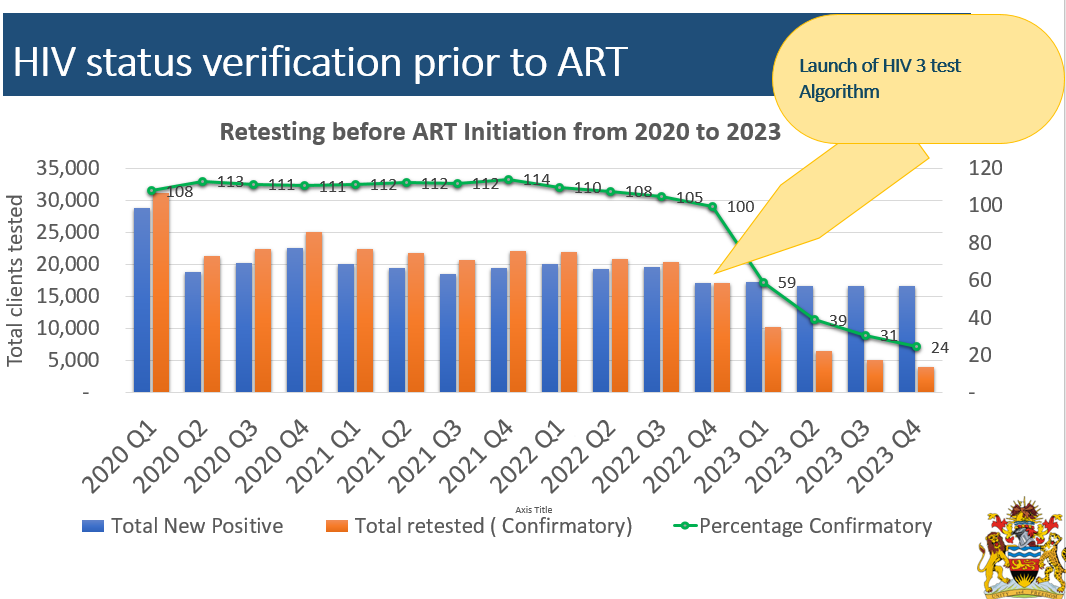 Encourage Sharing Lessons Learnt
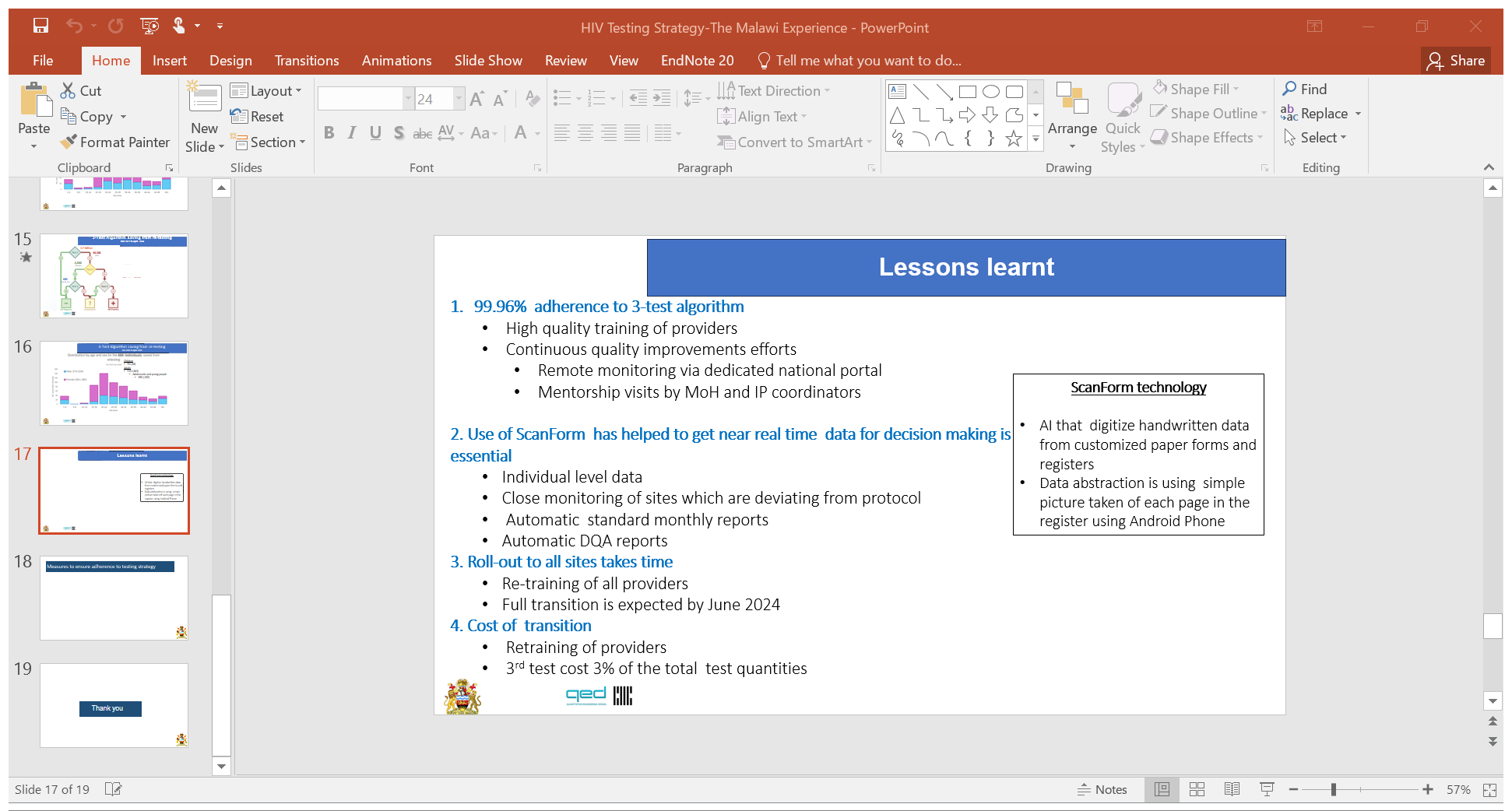 Of the 4 countries that have switched from 2-3 tests testing algorithm, share lessons learnt so other countries can emulate
Issues around cost of 3rd test
Issues around the number of inconclusives 
Issues around the number of finger pricks
Etc.
Issues Raised and Complains Shared by Countries
Lack of coordination at country levels on discussions relating to algorithm switch
WHO and MOH should ensure involvement of all stakeholders 
Stakeholders should work together at country and HQ levels for practical guidance
Lack of commodities to support algorithm switch evaluations
 WHO needs to clarify 
WHO data on 3 tests limited to two countries, and not consistent with country claims, for example, Malawi not doing retesting for verification, though WHO claims so. 
Interruption in testing when 1 test in the algorithm is not available 
Issues on procurement
Alternative algorithm
Issues Raised and Complains Shared by Countries
Performance of some tests in retesting-clients on ART retesting
Stability of PT samples using DTS
Outstanding Issues
Not able to compare 2 and 3 tests testing algorithms
Lack of standardization
Retesting for verification is not done by all within the same country
Some testing not utilizing QA modules such as RTCQI
Not using trained testers
Hence, there is need for standardization before comparison of these testing strategies 
Guidance on the use of 4th Generation tests
Specific support that can be offered by WHO on the transition from 2-3 testing algorithm with retesting for verification-countries want to know
Gaps, Challenges and Opportunities-
Some Outcomes
South-to-South collaboration
The Triple alliance: gov’t, IP and PEPFAR
Publications- reach out if you need our assistance
Community of practice
Sharing of tools
Presentations from the workshop
Best practices
Annual RTCQI Summary report to track progress and advocate for resources
Workshop report
We came here to learn and to share best practices
“Anyone who stops learning is old, whether at twenty or eighty. Anyone who keeps learning stays young” 

Henry Ford
UBUNTU
“We are all in this together”
There is no single factor that can contribute to quality results, as there is no single individual that will contribute to quality results!
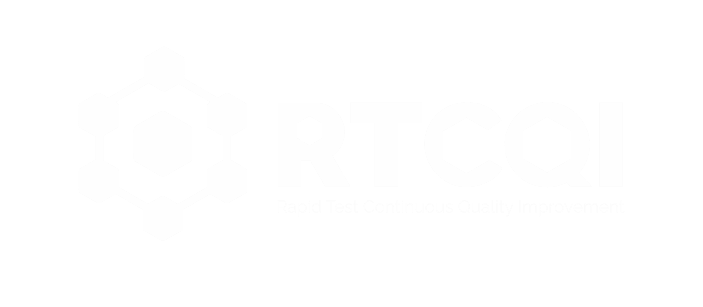 Thank You!
25
Henry Ford, who is well known to some of you, “Anyone who stops learning is old, whether at twenty or eighty. Anyone who keeps learning stays young.